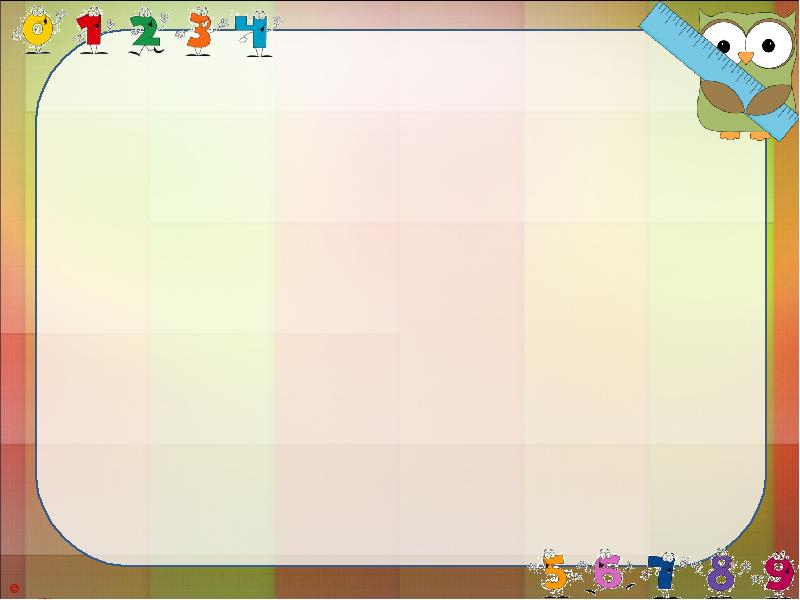 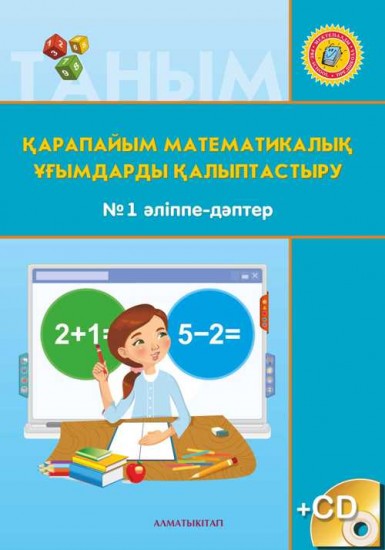 №24 лицей
0 сынып
Математика сабағы
№47 ҰОҚ. Тақырыбы: 
Жұмбақтар.
 Мысалдар шығарамын. Цифрларды бастырып жазамын.
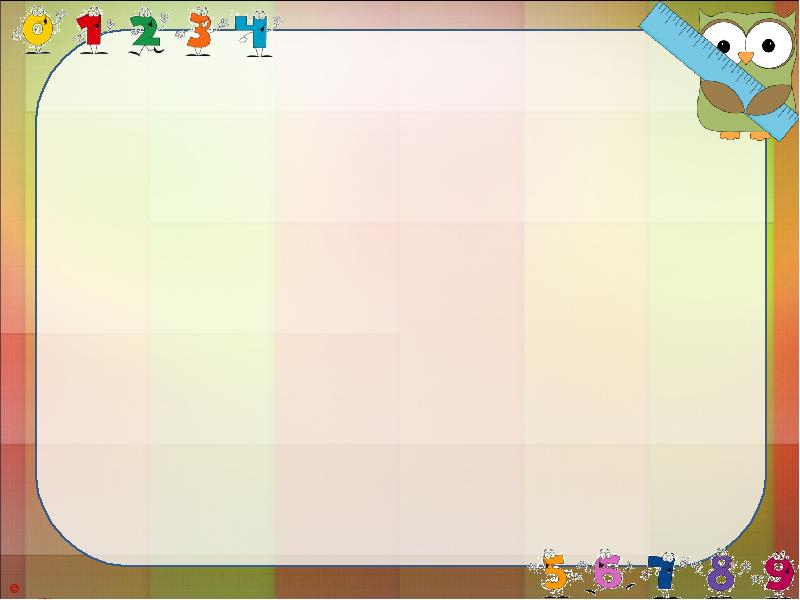 Ұйымдастырылған оқу қызметінің мақсаты
0.4.1.3.Көрнекілік негізінде қарапайым мысалдар мен тапсырмаларды шешу.
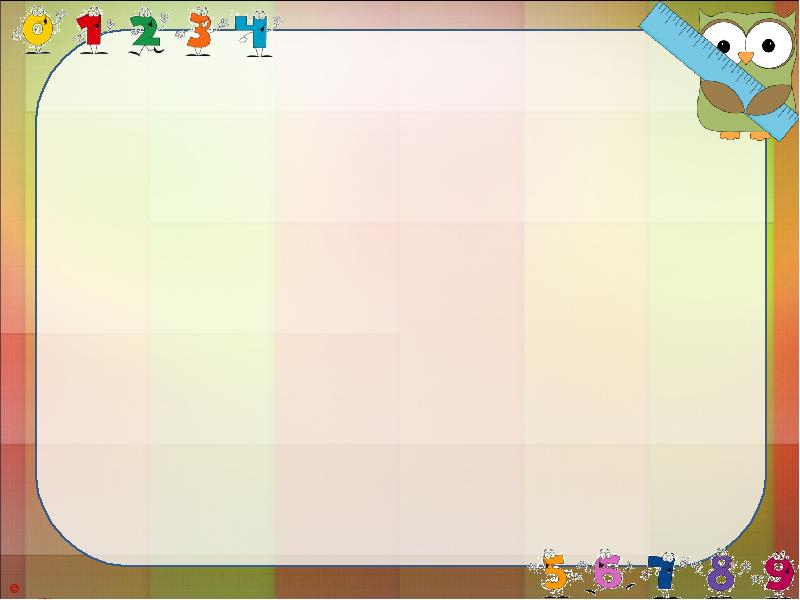 І. Дұрыс әсерлі көңіл күй орнату.
Шаттық шеңбері
Қуанамын менде, қуанасың сен де.Қуанайық достарым, 
Арайлап атқан күнге.Бүгінгі күніміз сәтті өтсін.Бәріңе сәттілік тілеймін!
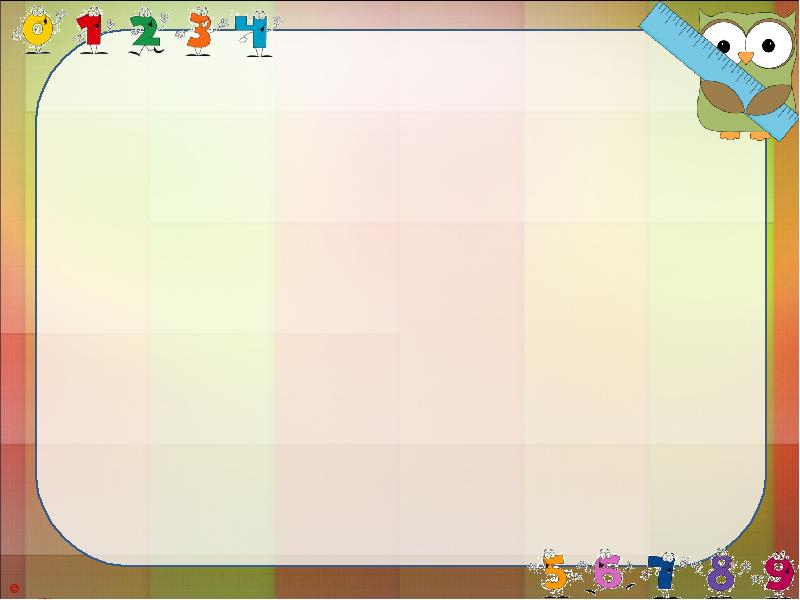 1 тапсырма. Жұмбақтарды шеш. 
Мысалдарды шығар.
Бесік тербеп,
Ән айтатын.
Ертегі айтып,
Ойнататын, кім сені? ......
5 – 3 =
Еңбек етіп ерінбей,
Шашы ағарып қартайған.
Бұл сүйікті жан ......
5 + 2 =
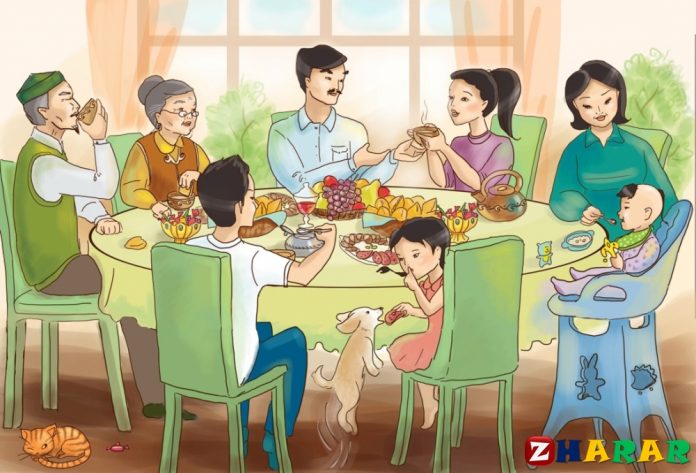 1
3
2
8
7
6
5
4
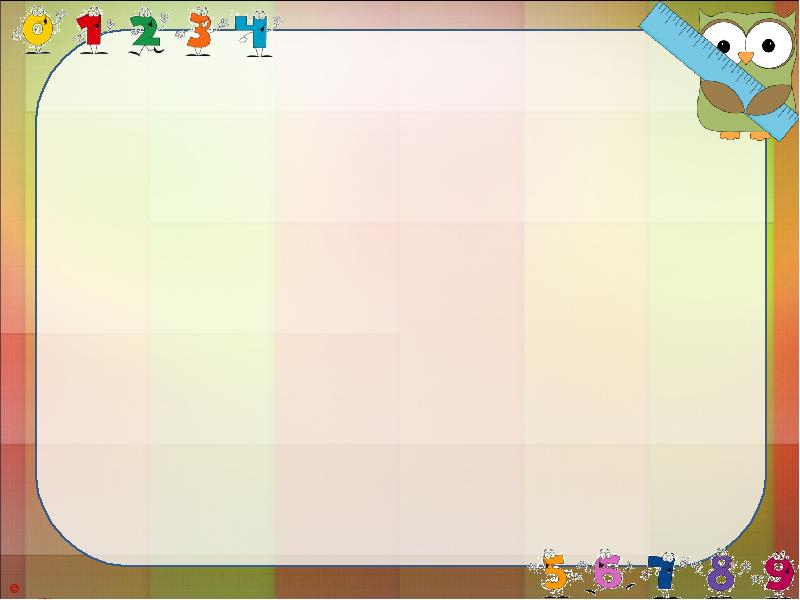 2 тапсырма. 1 санын қаламмен бастырып жаз
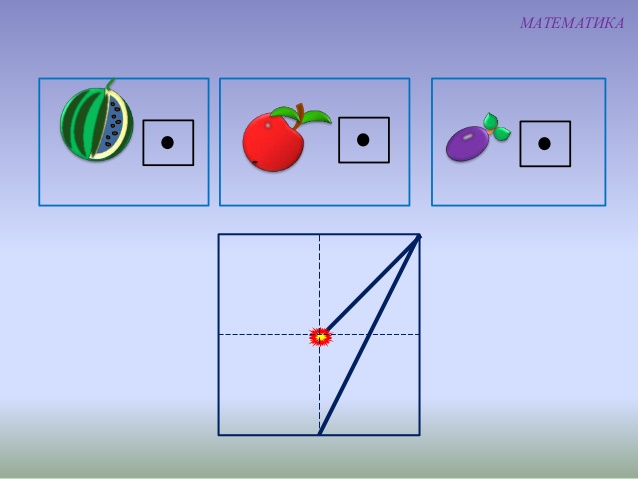 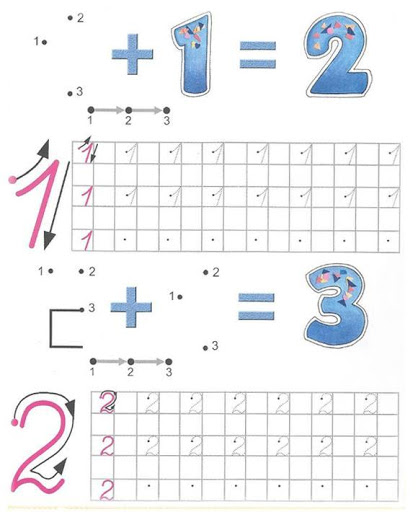 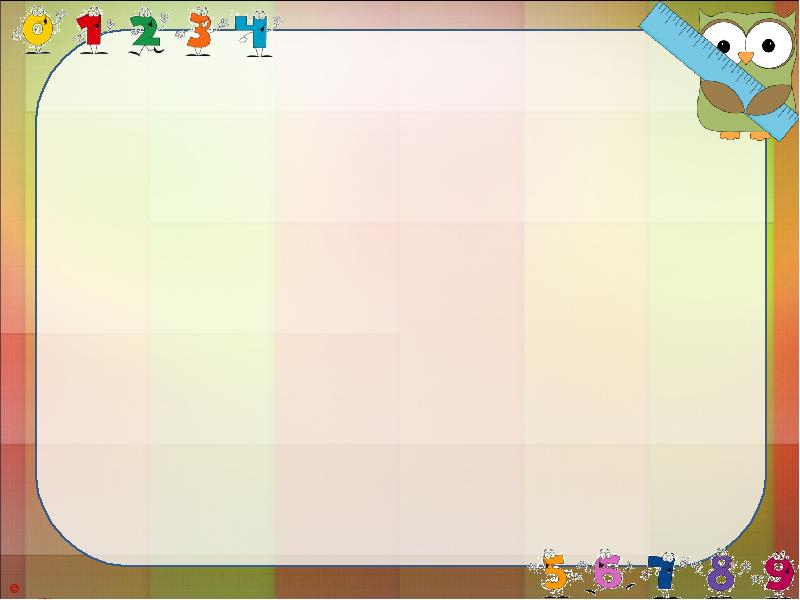 Сергіту сәті
Оң қолымда бес саусақ,
Сол қолымда бес саусақ
Қоссақ егер екеуін,
Болады екен он саусақ.
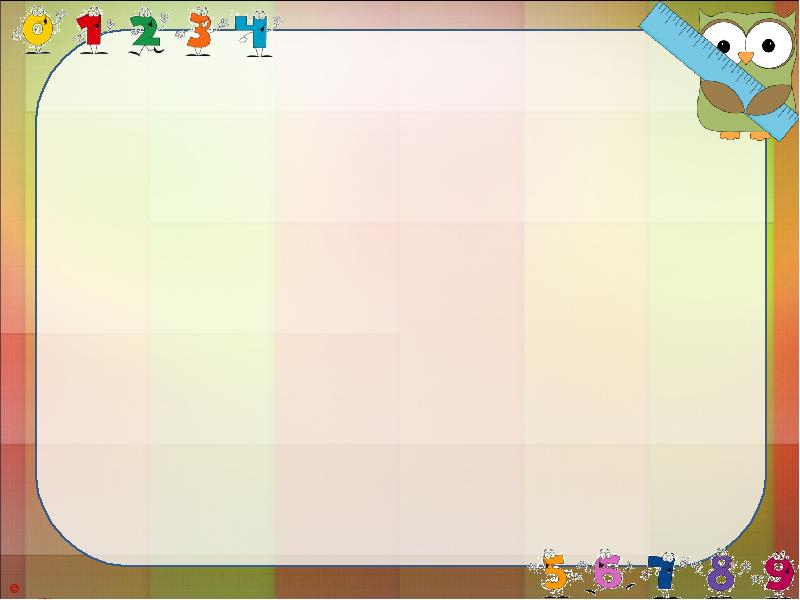 3 тапсырма. Есеп құрастыр.
Сырымда 5 ертегі кітабы бар. Ол 2 кітабын оқыды. Ол енді неше кітап оқу керек. Жауабын жаз
5
-
=
Әлияда 10 ертегі кітабы бар. Ол 2 кітабын оқыды. Ол енді неше кітап оқу керек. Жауабын жаз
10
-
=
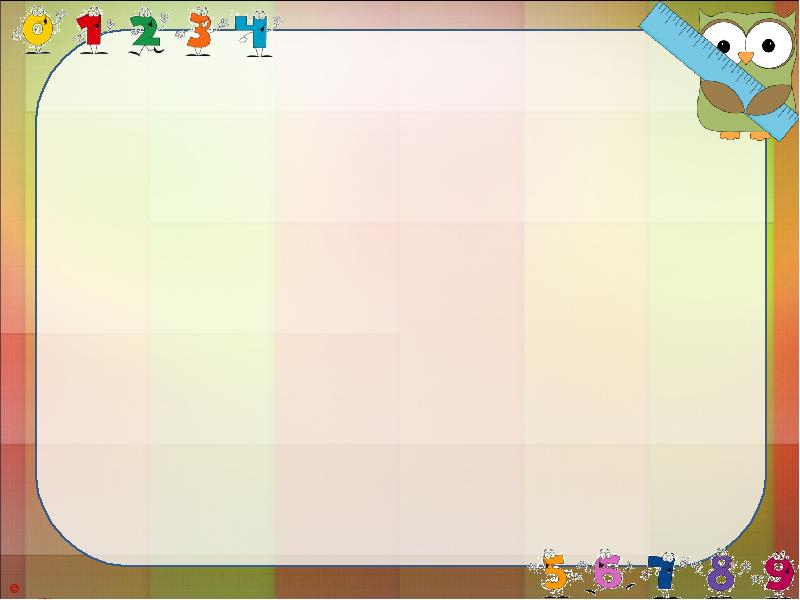 Үй тапсырмасы
Дәптерге көшіріп жазып, есепті шығар
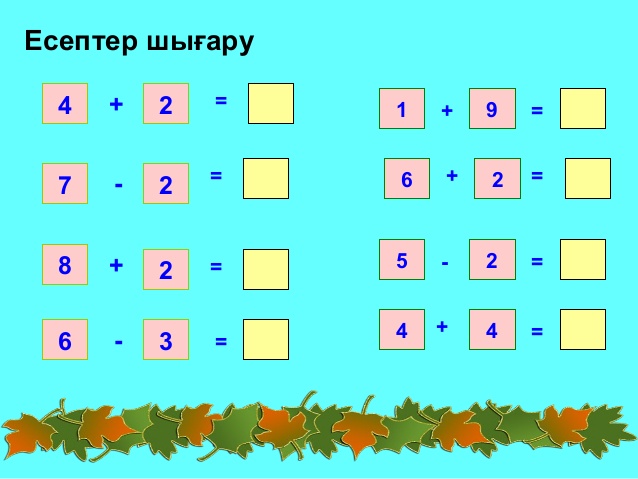